Virtualization Technology Directions
Mike Neil
General Manager
Microsoft Corporation
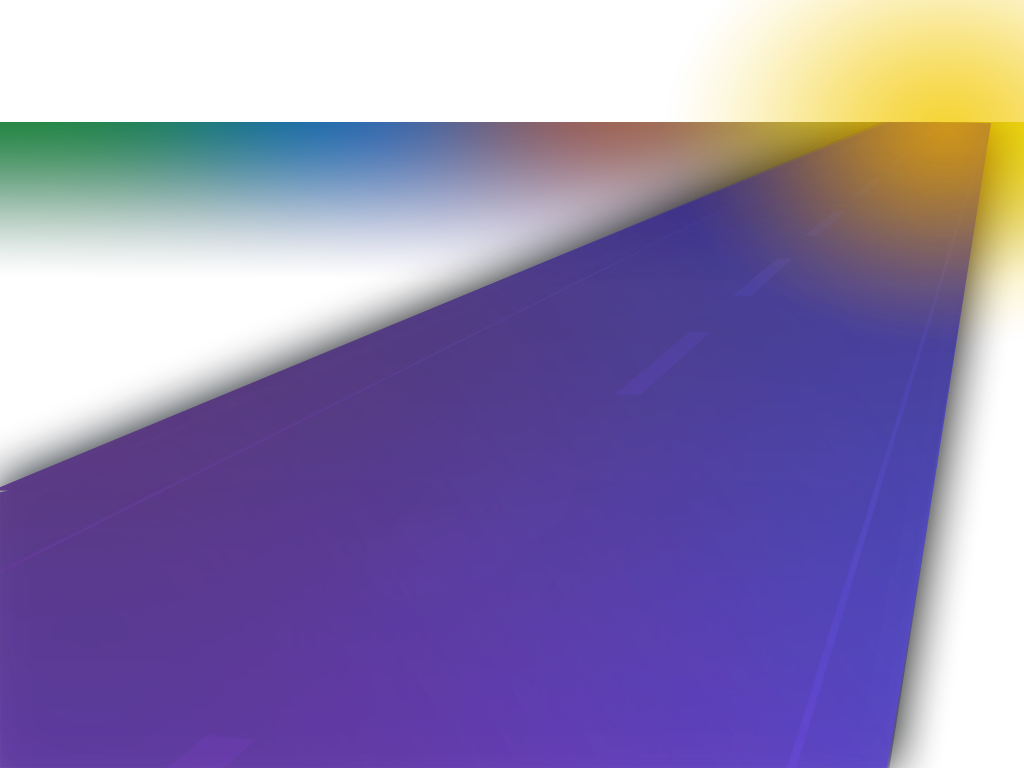 Roadmap
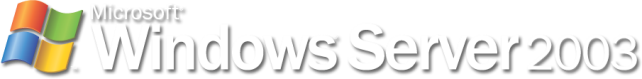 Virtualization “Viridian” RTM
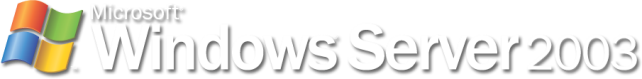 “Longhorn” RTM
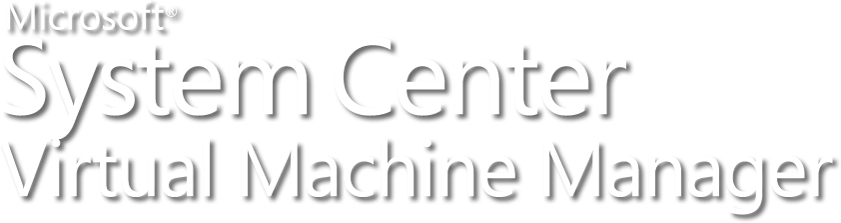 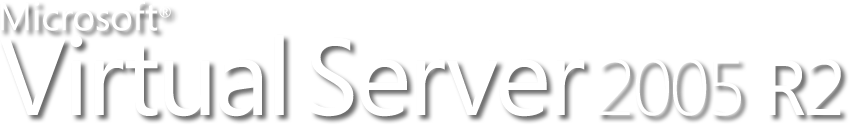 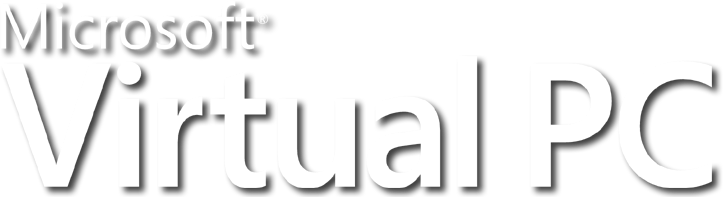 Virtualization Technology Directions
From this point forward we will be looking at future directions for the industry and Microsoft

Looking out over a multi-year timeline that is ever changing

These are not product plans…
Hardware Evolution
Multi-Core CPUs
Core Counts
Moore’s Law continues
Core count continues to grow
Software parallelism
One workload per server today
Consolidation and partitioning drive up utilization and parallelism
The scale-up server of today is the scale-out server of the future
Virtualization is a scale-up workload
64-Bit And Memory
Huge growth in memory
4GB to 2TB
Server industry aggressively moving to 64-bit
Consolidation density memory limited
Homogeneous consolidation can be more efficient
Memory controllers moving on chip
Multi-socket system will be NUMA machines
Memory per socket increasing
Flash memory
Hardware Virtualization Assists
VMM
Hv
Hv
Hardware
Hardware
Hardware
Progression
Software only virtualization
CPU virtualization (Intel VT and AMD-V)
MMU virtualization (EPT / NPT)
DMA virtualization (IOMMU / DMAr)
Interrupt and timing virtualization
IO virtualization
Hardware assists will simplify virtualization layer and improve performance and scalability
Form Factor And Power
Server
Server
VM
VM
VM
Blade
Blade
Blade
Rack Manager
VM
VM
Server
Server
Hypervisor
Chassis Manager
Server
Server
Each blade/server will have the power of a scale-up system of today
Power will be managed across the chassis
Virtualization can be used to enable new power management techniques
Unified management and provisioning
Standards for management
Data Connectivity
Storage moving out of the box
Storage sizes growing significantly
Storage bandwidth not growing as fast
Flash memory becoming cost effective
Networking rates increasing
10Gb Ethernet becomes ubiquitous
Convergence could drive solutions based on industry standard components
I/O Virtualization
Virtualization IO latency and overhead is one of the most significant performance inhibitors
Hardware can enable direct device assignment
But direct device assignment can negate the benefits of VM portability
Will hardware based IO virtualization scale to the VM counts at the same rate?
Hybrid software/hardware solution likely for some time
IO Virtualization will bring dynamic benefits
Security
VM
VM
VM
Hypervisor
The hypervisor is the “high ground” of the system
Must provide secure, robust, stable foundation for all workloads
Attestation provides software in a VM visibility into this software stack
Hardware-based trust will be critical
Virtualization layer exploits are real
Software Evolution
Hypervisor
The hypervisor will evolve to meet the demands of the hardware evolution
The hypervisor and guest kernel are partners in managing the system’s resources
Integration can dramatically increase capabilities
Legacy environments can be supported by emulation
The hypervisor is the foundation of the Trusted Computing Base (TCB)
Must be very robust and secure
Every major x86 Operating System (OS) has hypervisor plans
Enlightenments
Kernel
Hypervisor
Key to the integration of the guest kernel and the hypervisor
Enhanced functionality and capabilities
Increased performance
Increased scalability
More dynamic behaviors
Enhanced manageability
Hypercall API documented
Virtual Hard Disk (VHD)
VHD is the runtime container for Windows
Used beyond VMs
Software distribution format
Combine OS, applications and state
VHD TestDrive program is available to ISVs today
Specification is licensed under the Open Specification Promise (OSP)
Free for use, even in open source
Provide feedback for future versions
A common request is for meta data
Containerization
OS
Apps
Data
Container = VHD + configuration
Moving containers provides value
Offline migration
Live migration
Business continuity
High Availability
Replicating and deploying containers
Remote Differential Compression (RDC)
OS
Application Virtualization
App
1
App
2
Microsoft SoftGrid
Application virtualization complements machine virtualization
State management allows for easier deployment and servicing
Lightweight isolation benefits compatibility and lowers validation costs
Combining VMs and application virtualization can enable new scenarios
Emerging Scenarios
Centralized Desktops
VM
VM
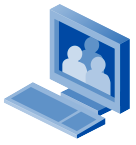 Evolution of models
Static placement
Dynamic placement
Dynamic creation
Creates significant management issues
10x-50x number of VMs, image servicing
Terminal Server, VMs, and physical machines
Vista Enterprise Centralized Desktop licensing
Interesting but unproven scenario
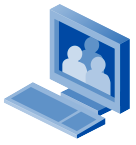 Virtual Appliances
New software distribution scenario
Application, operating system and configuration are bundled together
VHD TestDrive program first steps
Licensing and servicing challenges exists
Initial deployment cost benefits maybe out weighed by increased management complexity due to large number of OS variants
Isolated Desktops
Corporate desktop image in a VM
Employee owned PCs
Management benefits of being locked down
Increased management costs for multiple images (physical and virtual)
Not well integrated
Limited security today
Call To Action
Contemplate how these changes in the industry will affect your technology and business

Build new solutions using Microsoft’s virtualization platform components

Join the VHD TestDrive Program
Additional Resources
Microsoft Virtualization Homepagehttp://www.microsoft.com/virtualization

Microsoft System Center Homepagehttp://www.microsoft.com/systemcenter/

Microsoft System Center Virtual Machine Manager
Homepage:  www.microsoft.com/scvmm
Datasheet: www.microsoft.com/systemcenter/scvmm/evaluation/default.mspx
Email:
Scvmm @ microsoft.com
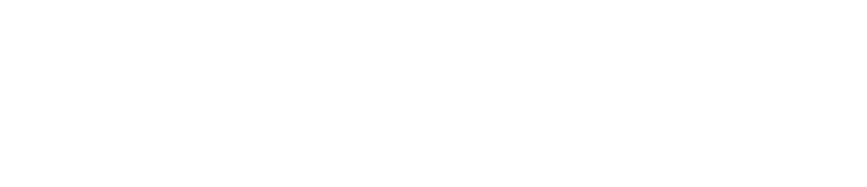 © 2007 Microsoft Corporation. All rights reserved. Microsoft, Windows, Windows Vista and other product names are or may be registered trademarks and/or trademarks in the U.S. and/or other countries.
The information herein is for informational purposes only and represents the current view of Microsoft Corporation as of the date of this presentation.  Because Microsoft must respond to changing market conditions, it should not be interpreted to be a commitment on the part of Microsoft, and Microsoft cannot guarantee the accuracy of any information provided after the date of this presentation.  MICROSOFT MAKES NO WARRANTIES, EXPRESS, IMPLIED OR STATUTORY, AS TO THE INFORMATION IN THIS PRESENTATION.